122 GHz DB6NT Mixer
W5LUA
May 2, 2020
WWW.NTMS.ORG
1
Various DB6NT PCBs
WWW.NTMS.ORG
2
Drilling Housing for WR-12 and WR-06 Waveguide Flanges
I had several pre-machined housings (left) that I decided to modify (right) for use with the 120 GHz DB6NT mixer boards
61 GHz LO input waveguide
122 GHz RF port
Fc = 115 GHz
WWW.NTMS.ORG
3
Using Granite Surface Plate and Digital Height Gage to scribe lines
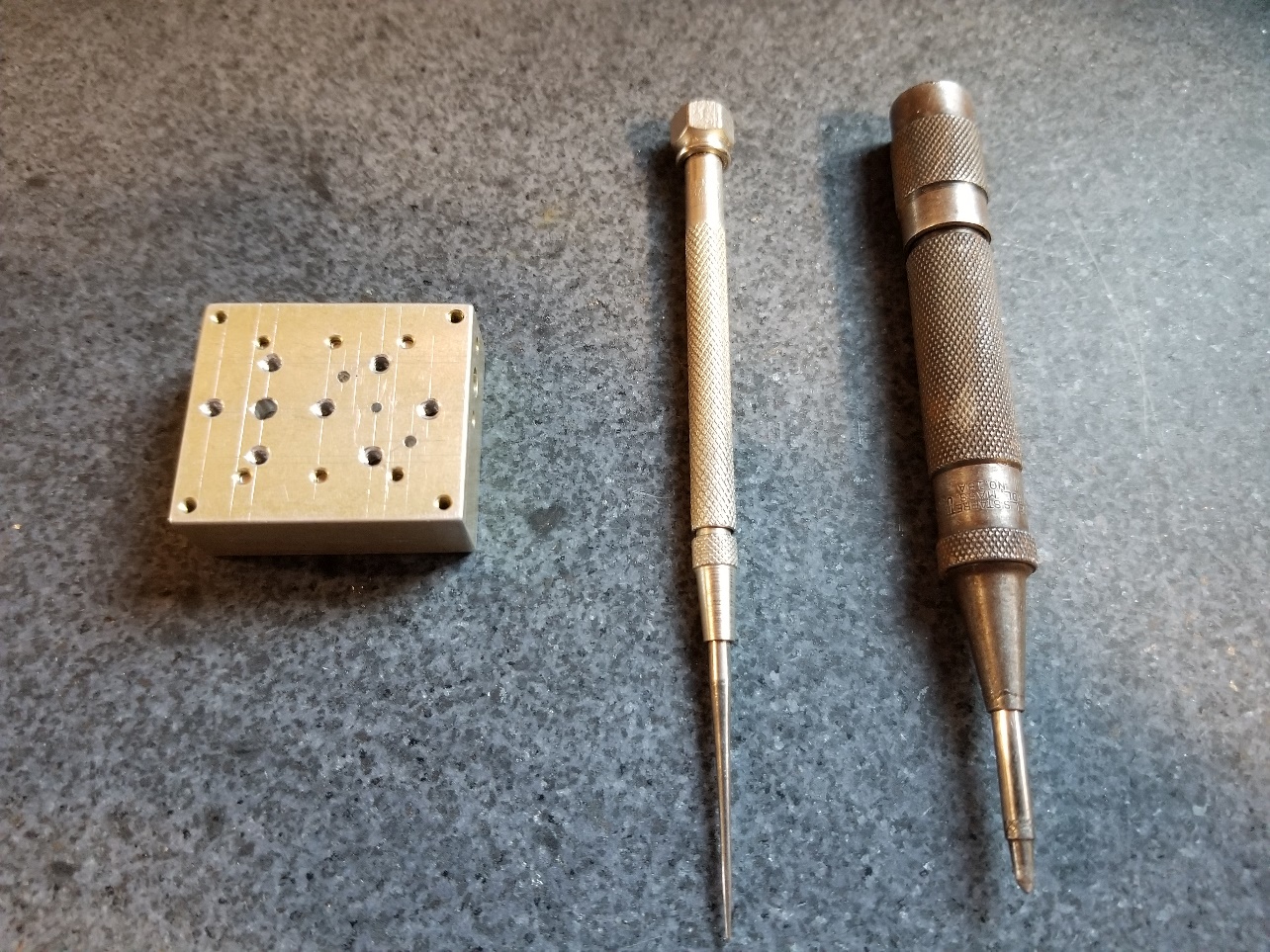 https://www.grizzly.com
WWW.NTMS.ORG
4
DB6NT 122 GHz Mixer PCB
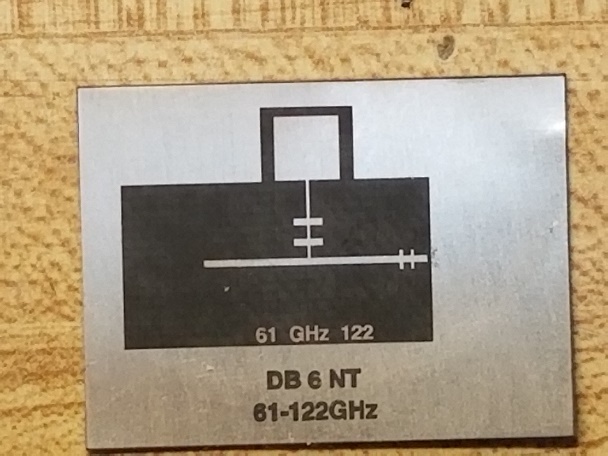 Piece of acrylic plastic drilled to match holes in housing.

Provides a drilling template for pcb and
will be used to apply pressure on board when silver
epoxying board into place.

Shining a flashlight into the RF and LO ports gives a good indication of alignment with pcb.

Next step is to make back shorts for LO and RF ports
PCB #40
WWW.NTMS.ORG
5
LO and RF Back Shorts
122 GHz RF Back short
61 GHz LO Back short
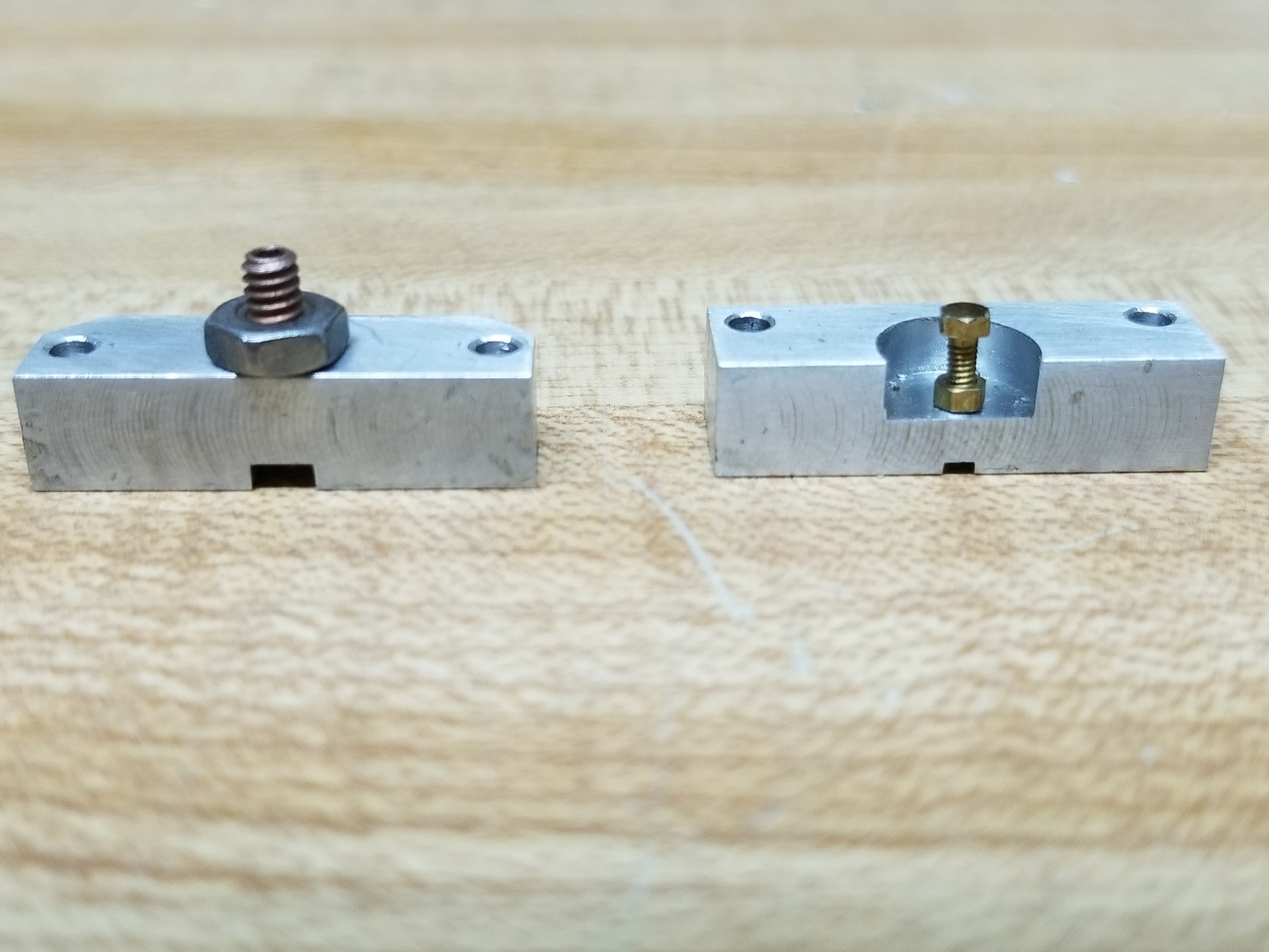 0-80 tuning screw
4-40 tuning screw
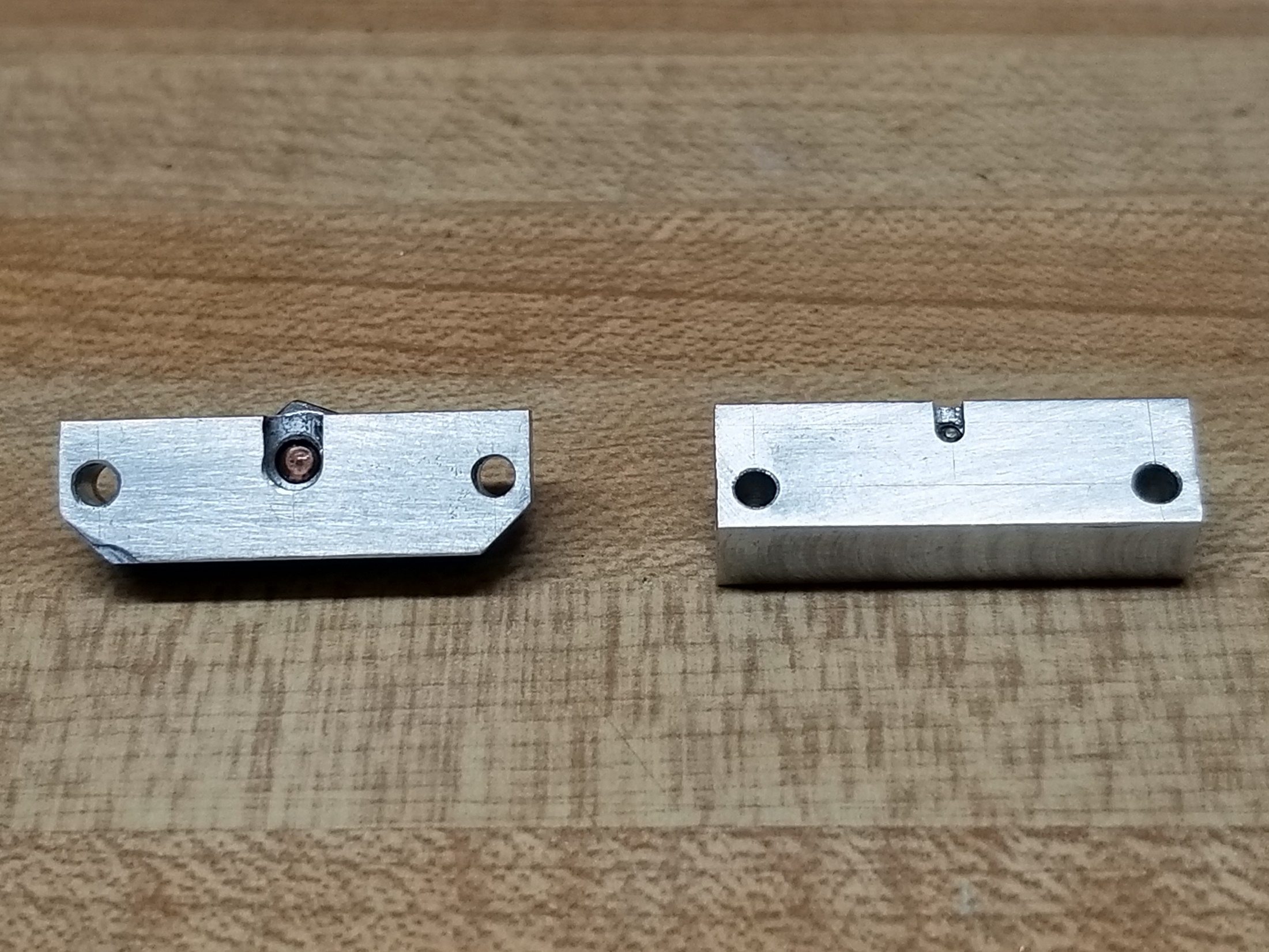 WWW.NTMS.ORG
6
DB6NT 122 GHz Mixer
Completed mechanical assembly
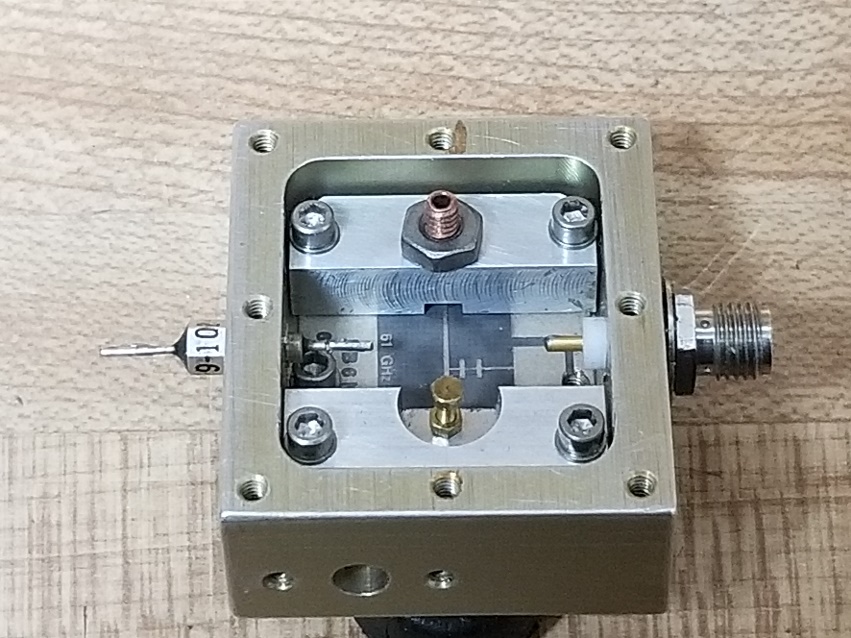 IF
Looking down towards 61 GHz LO input
LO
RF
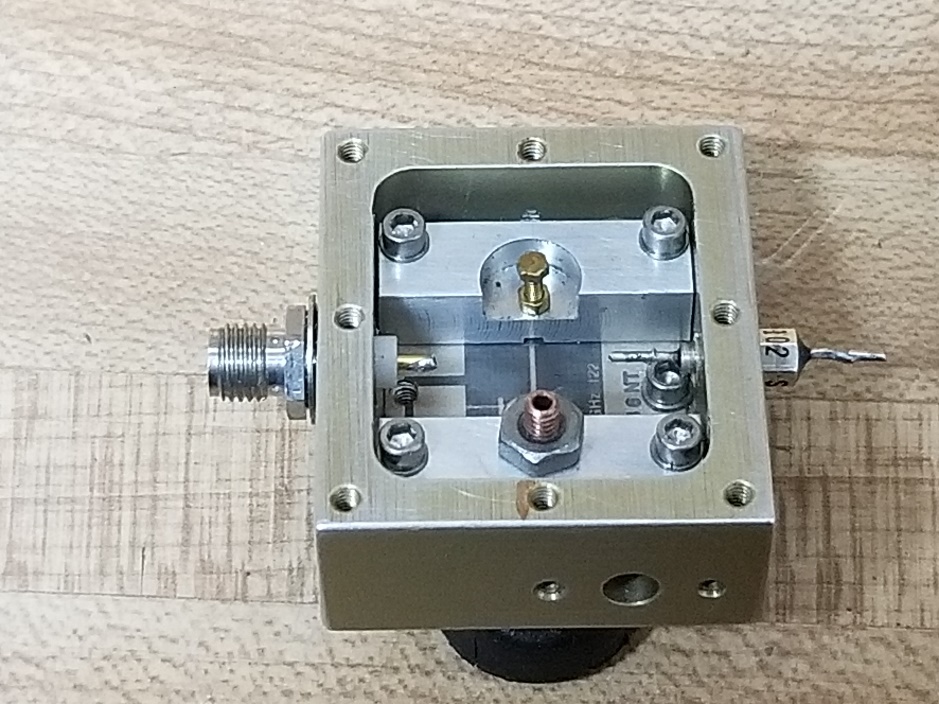 Looking down towards 122 GHz RF port
DC Bias
WWW.NTMS.ORG
7
Next Step
Silver epoxy PCB into housing (or not)
Wire IF port and dc port
Install Diodes
Test
WWW.NTMS.ORG
8
MA4E1318 Anti-Parallel Flip Chip Diode Pair
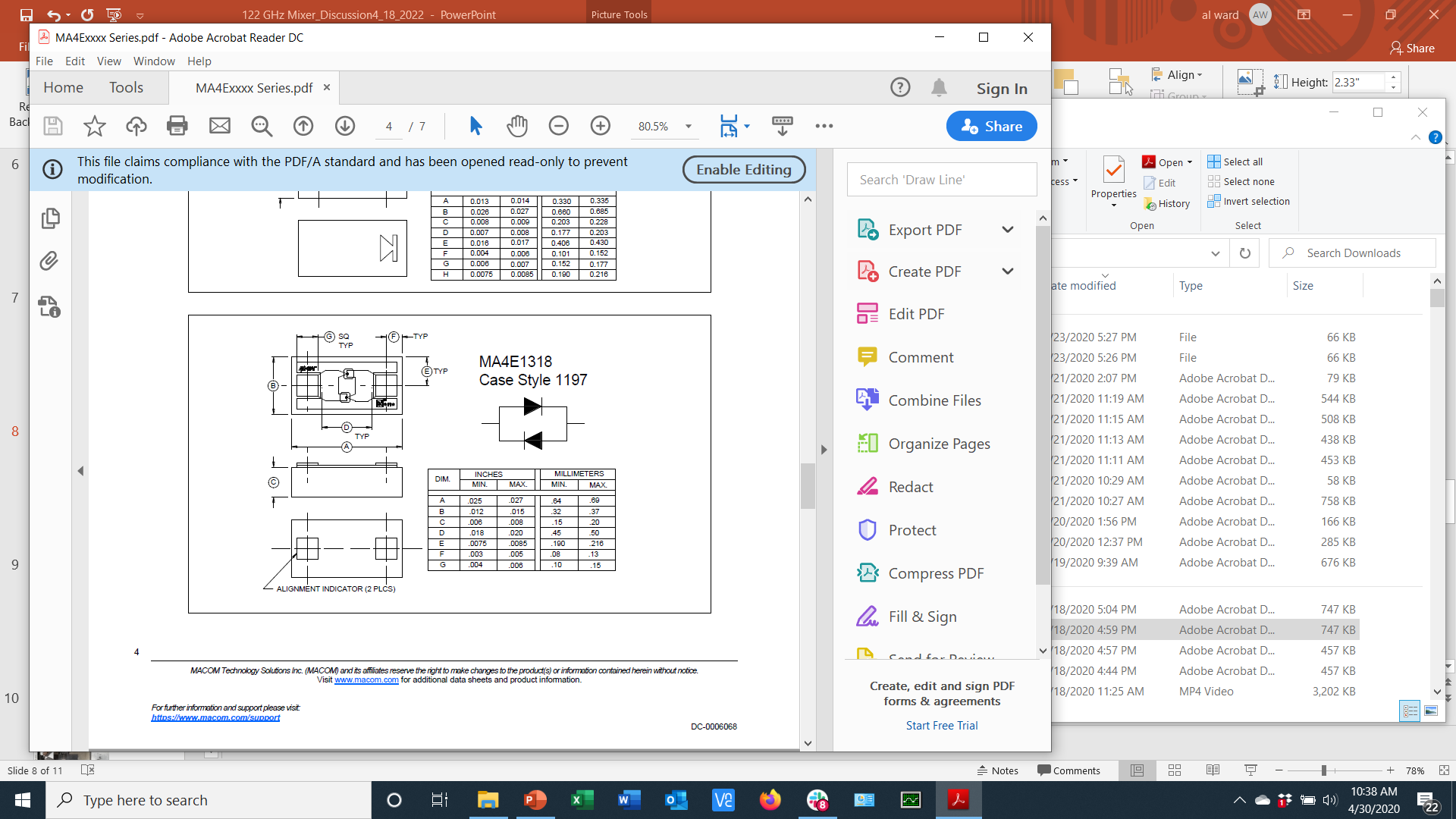 Cost per diode only $2.17 from Mouser but you must buy in 100 quantity
WWW.NTMS.ORG
9
MG Chemicals 9400 Electrically Conductive Adhesive
One-part Epoxy
Recommended for semiconductor attachment.
Unlimited working life
Store in freezer
Heat Cure 70C (158F) for 2 hours.
Now for the fun……not
WWW.NTMS.ORG
10
Installing the Diode
I decided NOT to epoxy the pcb in place.
I will rely on the LO and RF back shorts to keep the pcb in intimate contact with the housing.
I built a bracket to keep pcb in close contact with the housing when the RF back short is removed.
I had tremendous difficulty in keeping the epoxy away from the LPF.
I decided to use regular clear tape to mask off area where I did not want to have epoxy, then remove tape and put diode in place.
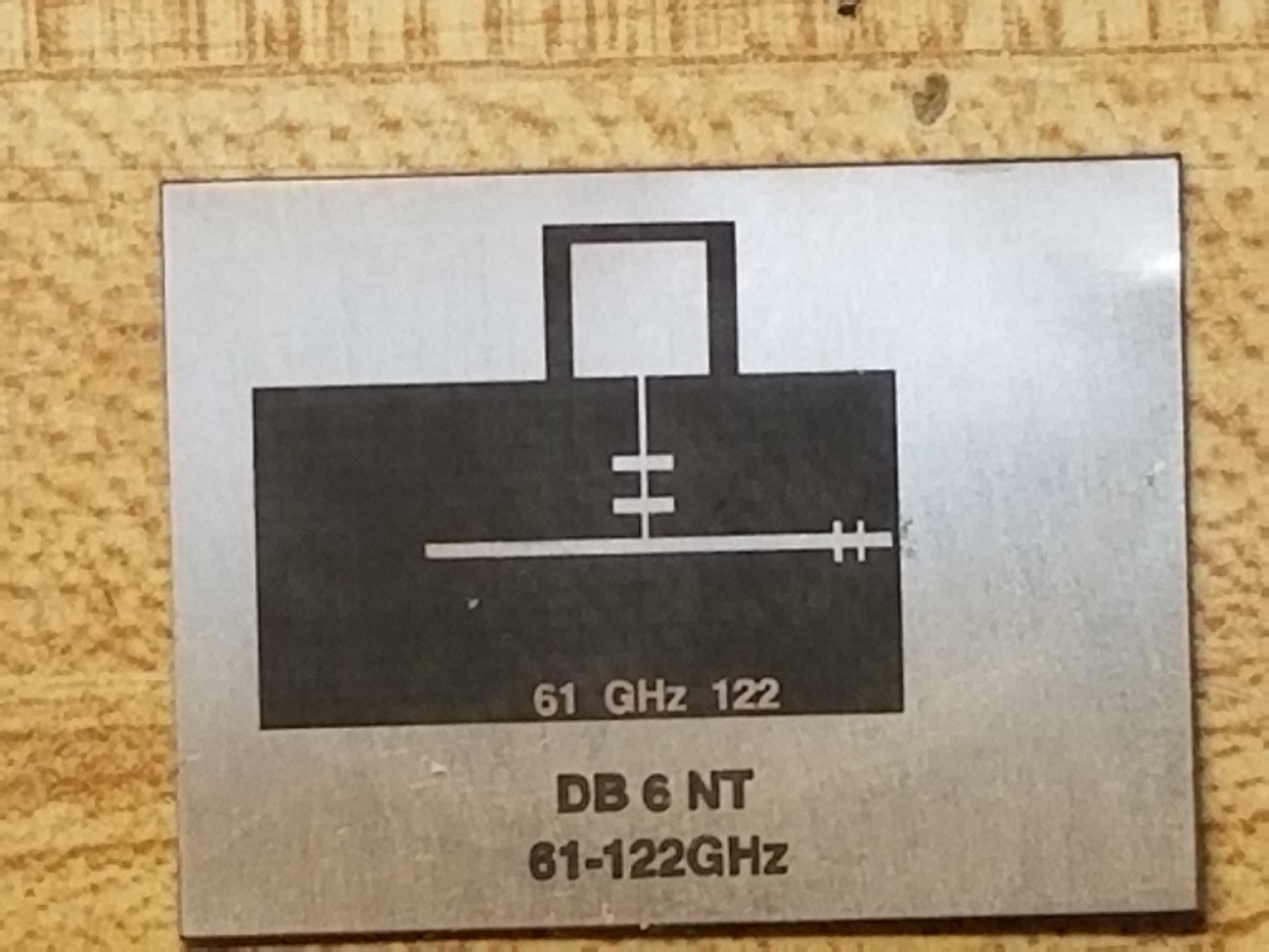 WWW.NTMS.ORG
11
Diode Pair Installed
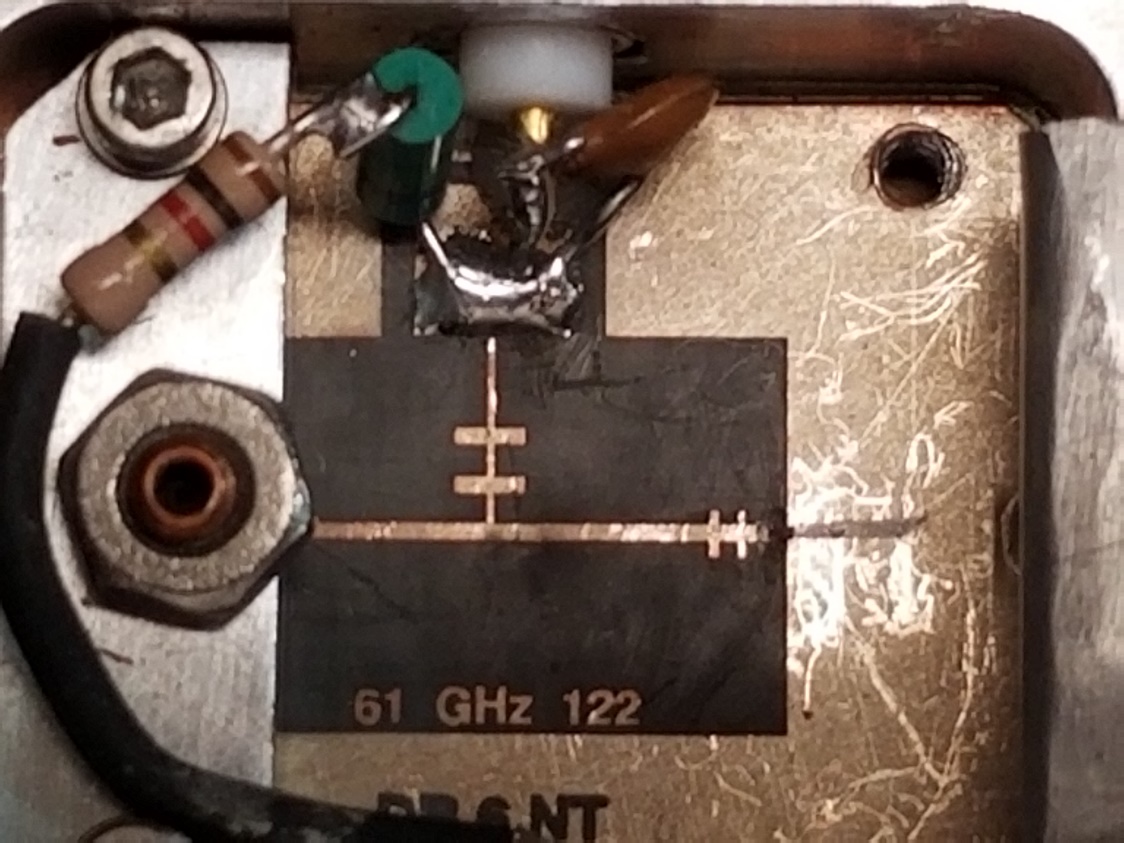 Diode installed

Only ruined or lost 5 diodes!
WWW.NTMS.ORG
12
Toaster Oven for Curing Epoxy
July 7, 1973 Wedding Present
Heat Cure 70C (158F) for 2 hours.
WWW.NTMS.ORG
13
Testing the Mixer
I have no test equipment for 122 GHz, so in the true ham spirit, I must improvise.
Most importantly, I need a signal source at 122 GHz. 
Need to accurately measure receive dBs so I can tune for the last dB.. I use NaP3 Power SDR software with my K3 & DEMI 2m XVTR. 
Now back to making a signal at 122 GHz..
WWW.NTMS.ORG
14
Potential Weak Signal Sources for 122 GHz
Wiltron 13 to 20 GHz Amplifier & Spacek X3 (U-3X) with WR-22 output. Converted WR-22 to WR-15 & WR-15 Horn supplied by K9JHK, Thanks Karl!
60 GHz X4 Multiplier
CMA 382400 39 GHz X3 mult & 76 GHz SHM
60 GHz WR-15
Amplifier
ST Microwave Amplifier/Multiplier heard on 47/76 GHz
WWW.NTMS.ORG
15
122 GHz LO & IF Sections
DEMI TC IF Interface with PGA-103 LNA (less than 1 dB NF)
Avago AMMP-6120 8-24 GHz X2 Multiplier
Millitech  X4 Multiplier Pout =10 dBm
61056  MHz
15264 MHz
ZL2BKC 14 GHz PLL
7632 MHz
WWW.NTMS.ORG
16
Front Panel of 122-134-241 GHzTransverter
WWW.NTMS.ORG
17
Test Bench for tuning up mixer
WWW.NTMS.ORG
18
122,256.1 MHz
Near-in spurs are -25dBc, still sounds T8+
Most phase noise is due to multiplying the HP8340A 15282.0125 MHz signal X8
WWW.NTMS.ORG
19
Completed 122 GHz System
WWW.NTMS.ORG
20
12” Cassegrain Fed Dish on 122 GHz
Mark N0IO used the W1GHZ Cassegrain Calculator to find the optimum feed and sub reflector for my 39 GHz dish. Mark machined both pieces. A big thank you Mark!
WWW.NTMS.ORG
21
Closeup of mixer & transition to circular waveguide to dish feed
WWW.NTMS.ORG
22
W2IMU Feed & Cassegrain Reflector
WWW.NTMS.ORG
23
Summary
Hope to work you on 122256.1 MHz
Any questions?
WWW.NTMS.ORG
24